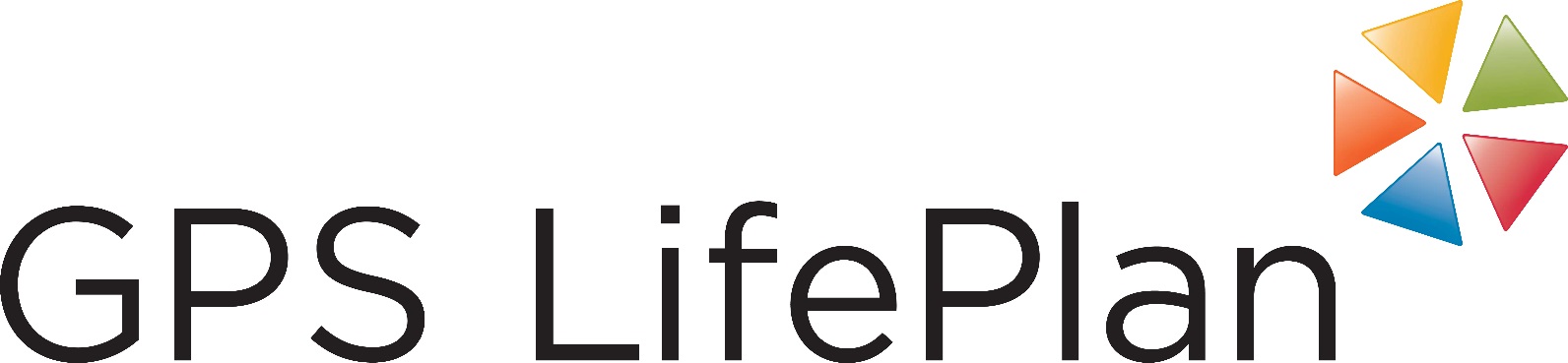 GPS LifePlan 2.0 Launch Party—Create the Life You Want: Goals + Plans = Success
Randy LaFoy, Minnesota State Colleges & Universities GPS LifePlan

Stephen Kelly, Century College & QUES LLC.
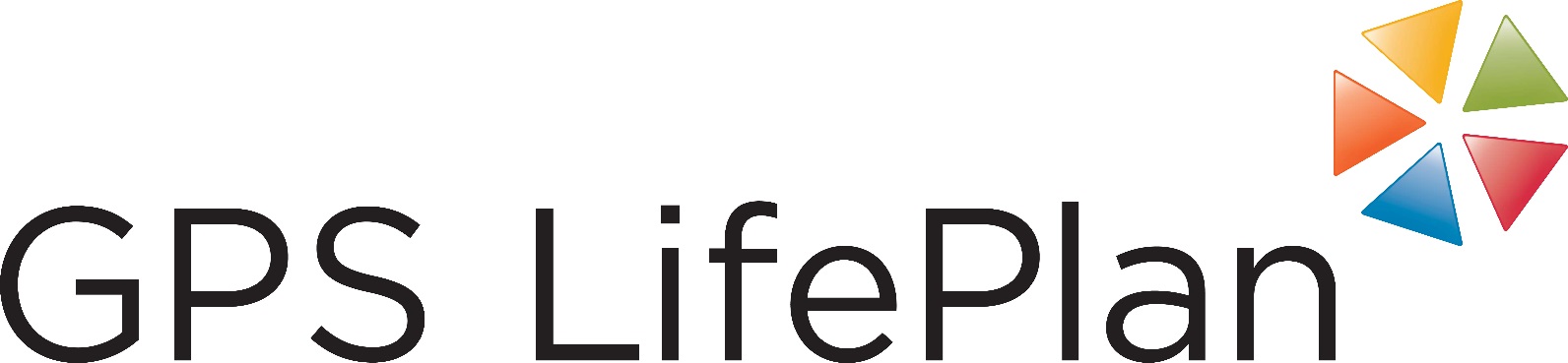 Agenda
Background about GPS
Who uses it
How being used 
Phase II
Feedback and questions
(Leave your phones on)
[Speaker Notes: Randy]
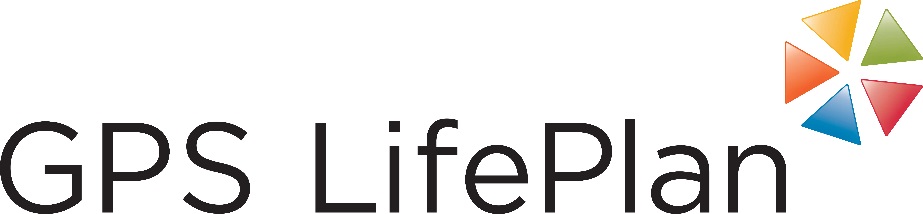 Brief History
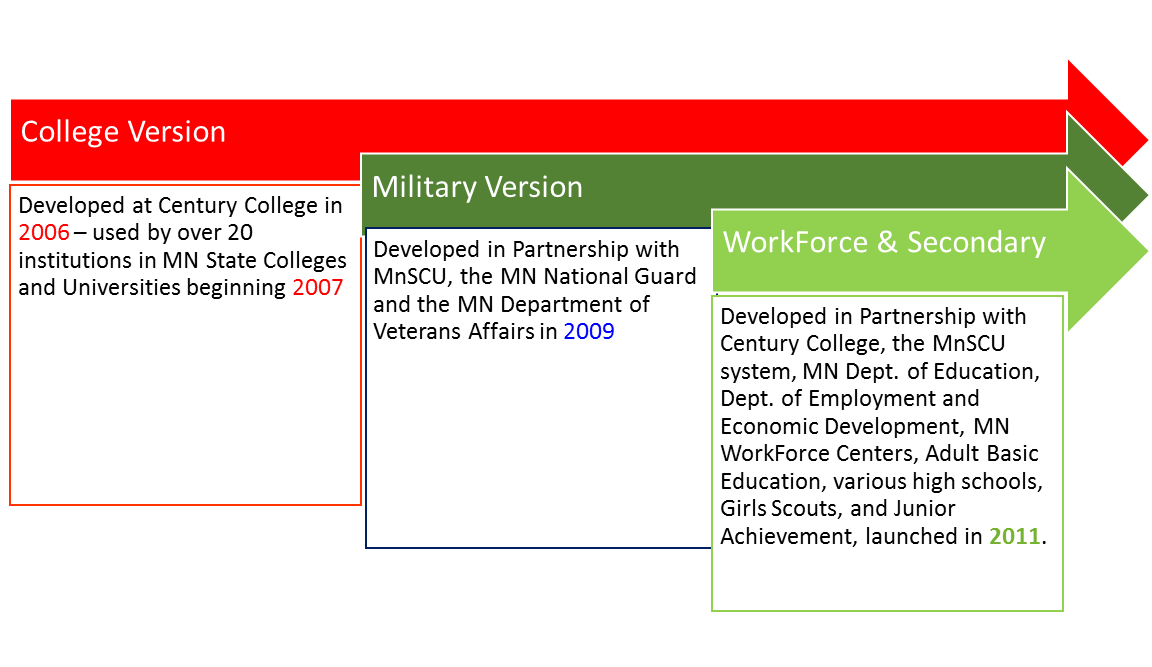 Using the funds provided by a Robin Hood Grant, GPS launches a beta mobile and device friendly site in 2015.
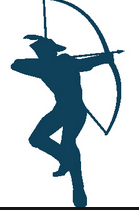 MNSCU funds GPS LifePlan to finish beta work. Soft launch July – Hard launch August 2016
[Speaker Notes: Jenn]
What will you find in GPS LifePlan?
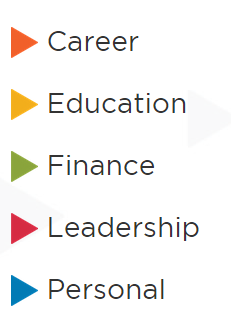 Self Assess, Career & Training Exploration, Find a Job, Set Goals
Plan Education, Academic Skills & Strategies, Set Goals
Budget, Finance Education, Credit & Debt, Save, Set Goals
School & Community Involvement, Leadership Skills, Set Goals
Wellness, Relationships, Community Resources, Set Goals
[Speaker Notes: The holistic nature of the program includes resources for students to help with many of these areas. By learning more about resources, developing goals, identifying obstacles, and developing plans to adjust as needed, students can feel like they have more control of their college experience.  The advisor/counselor communication provides the support and encouragement needed to continue. (2 minutes)

From: https://www.ccsse.org/center/resources/docs/publications/SENSE_2008_National_Report.pdf]
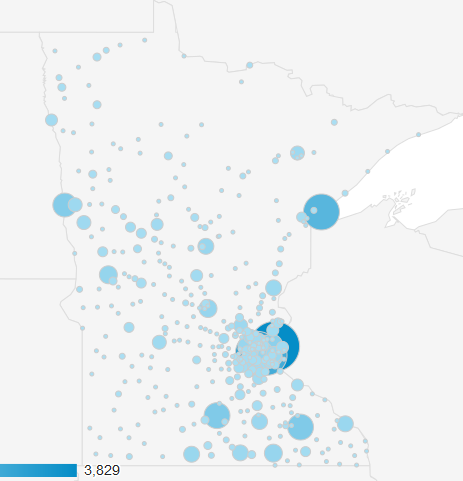 10 years ago, and now the entire state uses it – colleges and high schools.
[Speaker Notes: Randy]
Mobile Technology is Everywhere
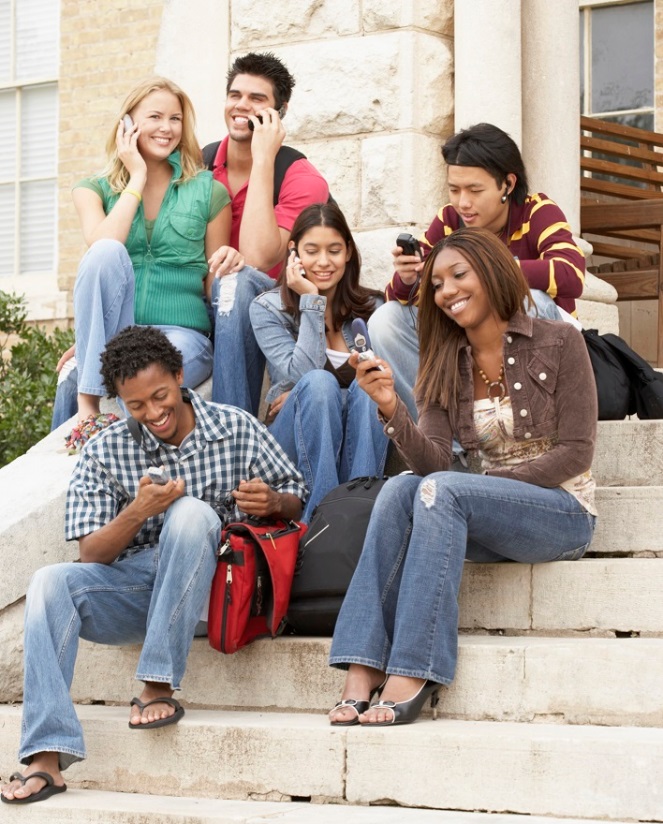 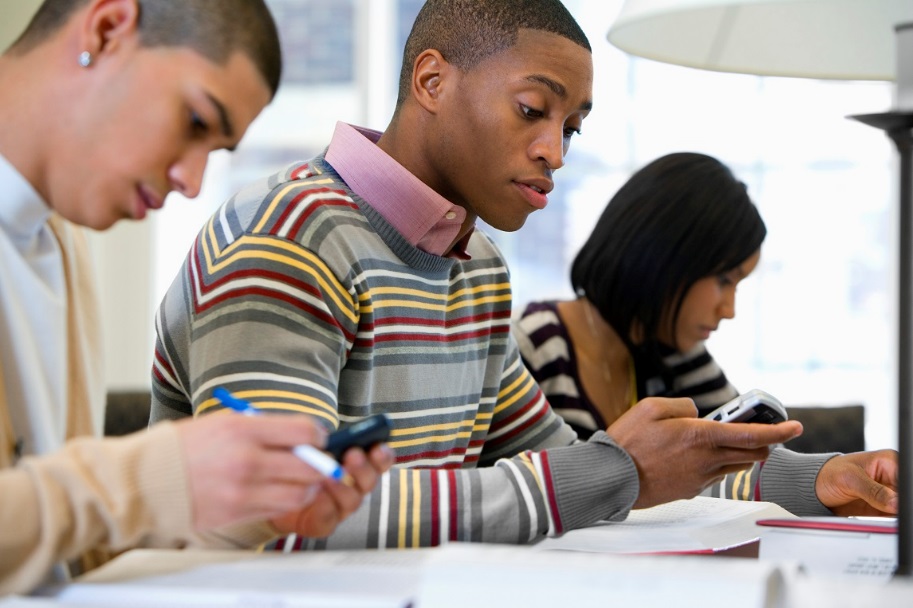 [Speaker Notes: Randy: Mobile technology is everywhere now in a student’s life! (20 seconds) – How much are you using the mobile phone to get on the internet?]
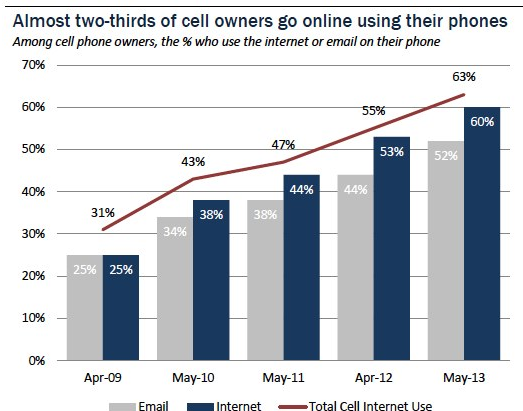 [Speaker Notes: Randy: Think about how much you use your phone now versus the past 5 years to access the internet.  The trend continues to rise with over 2/3 of cell owners using their phones to go online. (30 seconds)

From: http://www.pewinternet.org/fact-sheets/mobile-technology-fact-sheet/]
Mobile ACCESS IS VITAL
Users living in households with annual income less than $30,000 mostly use their phone to go online.
Cell-internet users age 18 – 29 who mostly use their cell phones to go online.
50%
45%
Hispanics who are cell-mostly internet users.
African-Americans who are cell-mostly internet users.
43%
60%
From: www.pewinternet.org/fact-sheets/mobile-technology-fact-sheet/
[Speaker Notes: Randy: The trend is that more and more young people are using cell phones as their primary way to go online! Which includes an increasing percent of low income and people of color. Mobile access is vital! (1 minute)


[From: www.pewinternet.org/fact-sheets/mobile-technology-fact-sheet/]]
mygpslifeplan.org
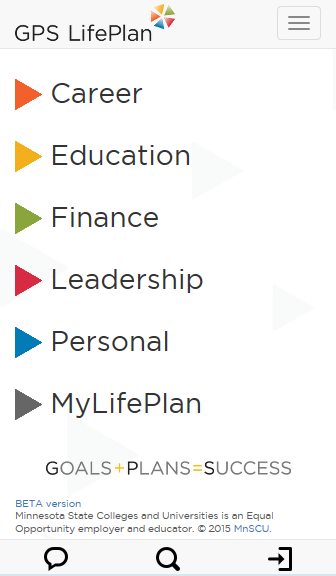 [Speaker Notes: Jenn]
General Resources to Help – 100’s of links to .gov, .edu or .org sites
FAQ of all o
f the assessments - #4776
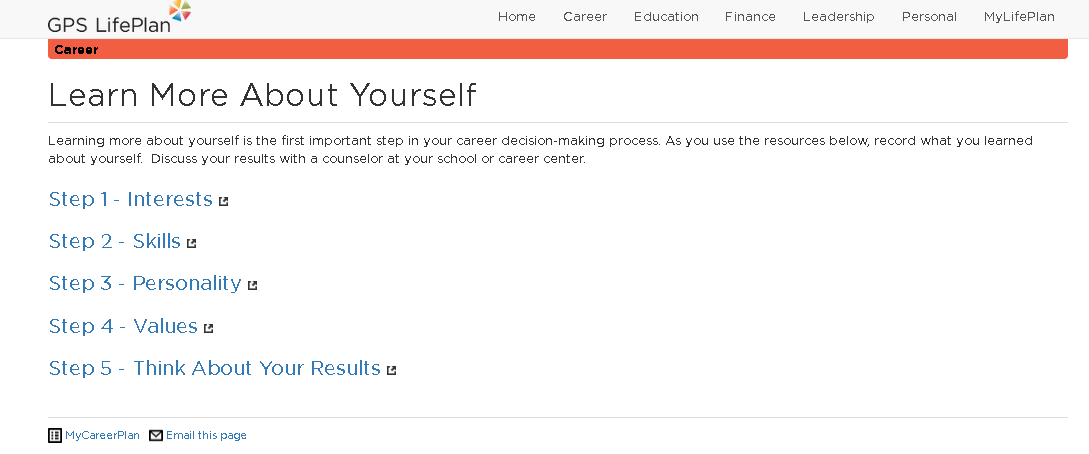 [Speaker Notes: Jenn]
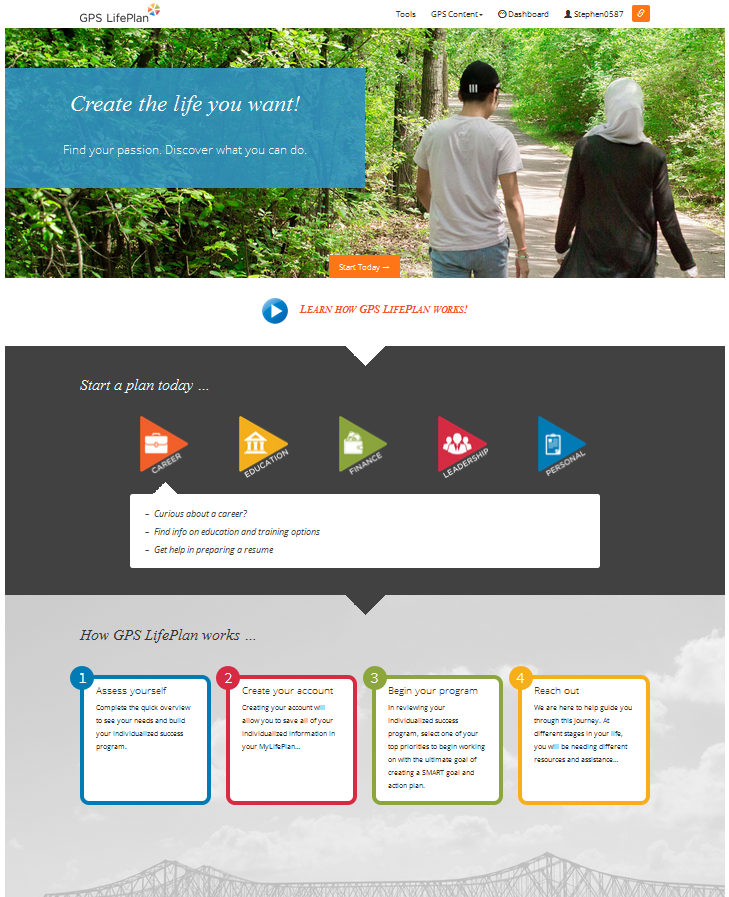 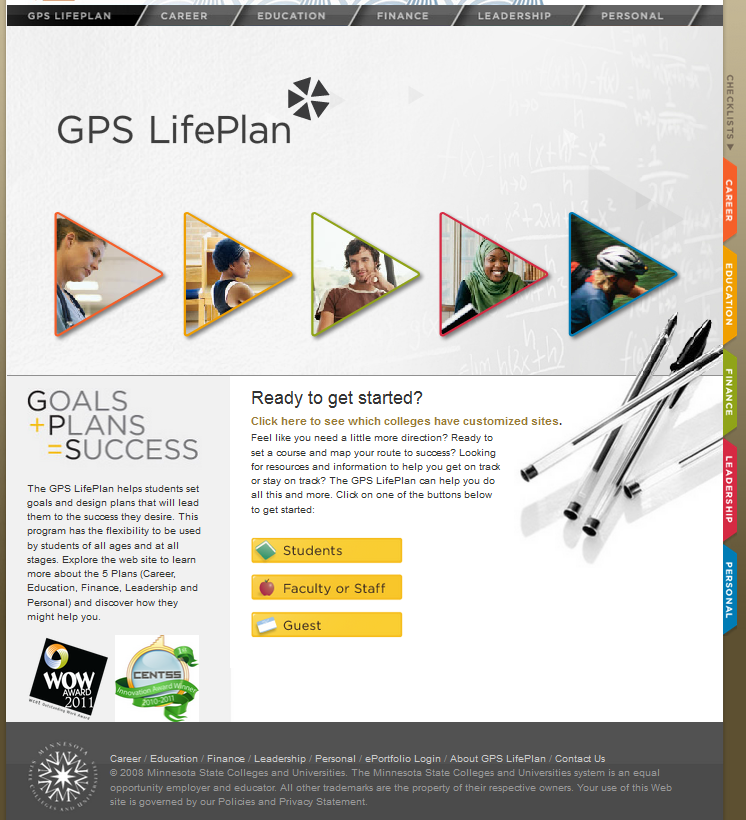 Navigation

2. Assessments to help determine student priorities.

3. STORE STUFF automatically.

4. New look and feel – scaling and tiling – device/mobile friendly.

5.  Tools you can refer to – original content.

5. Breadcrumbs – no getting lost.

6. Accordion features making it easy to see what is available.

7. Online help and chat.
It all starts here – with an priorities assessment
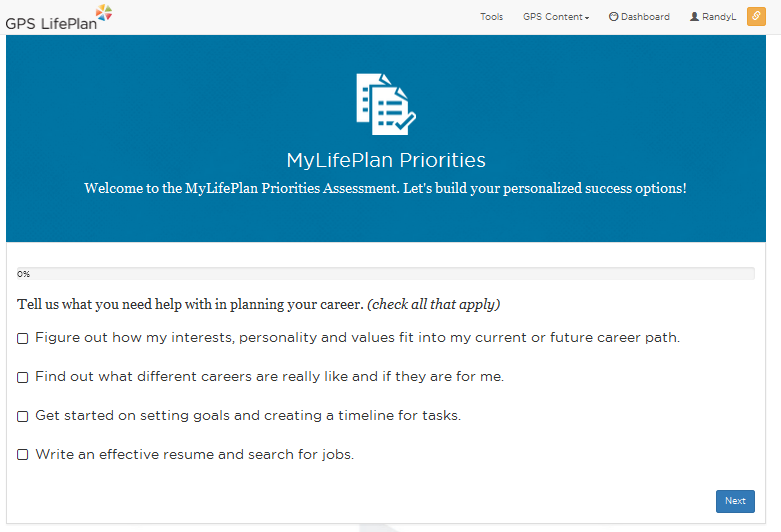 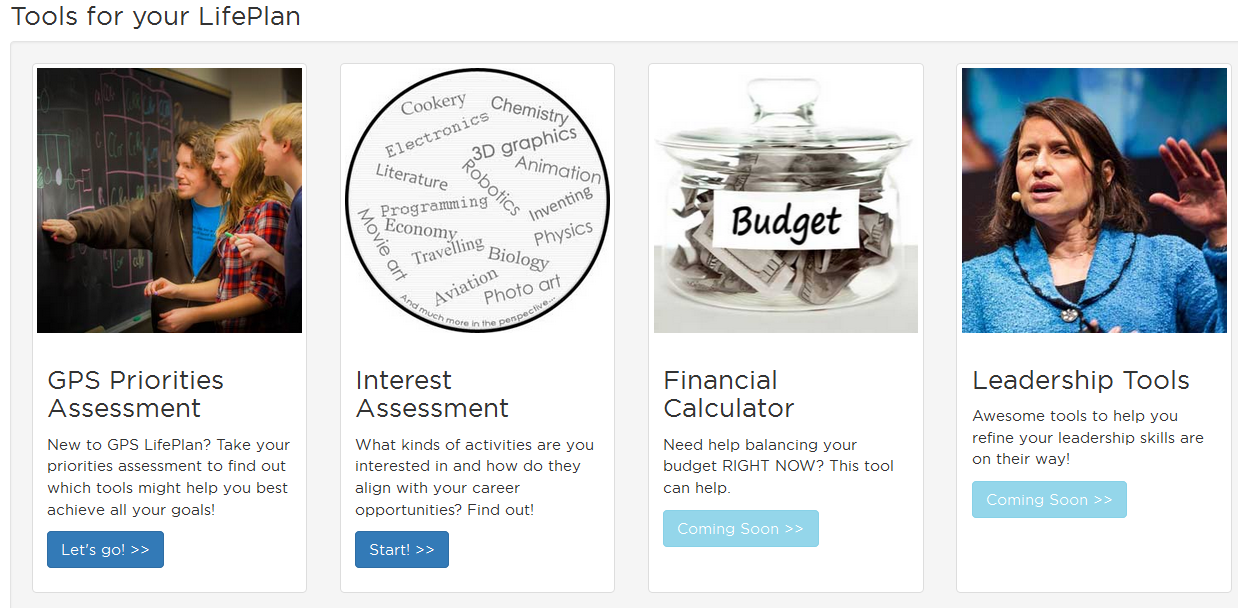 It goes here –with useful resources at your fingertips. That are stored.
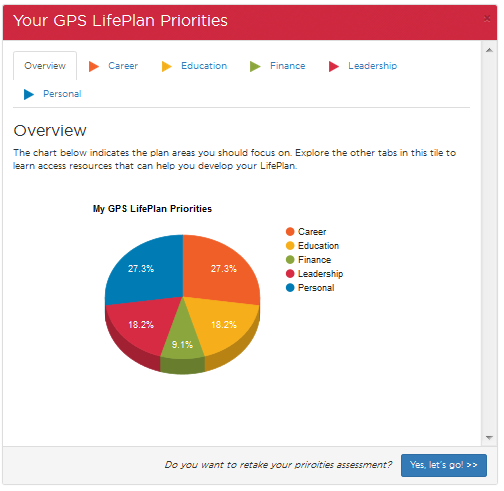 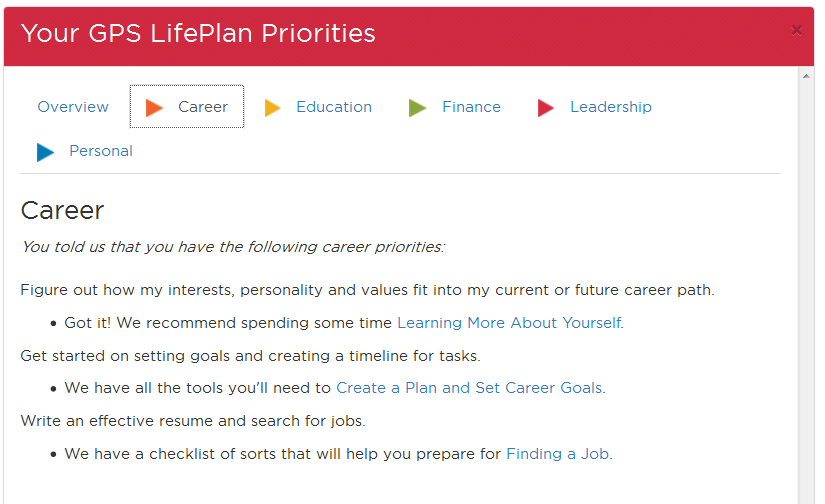 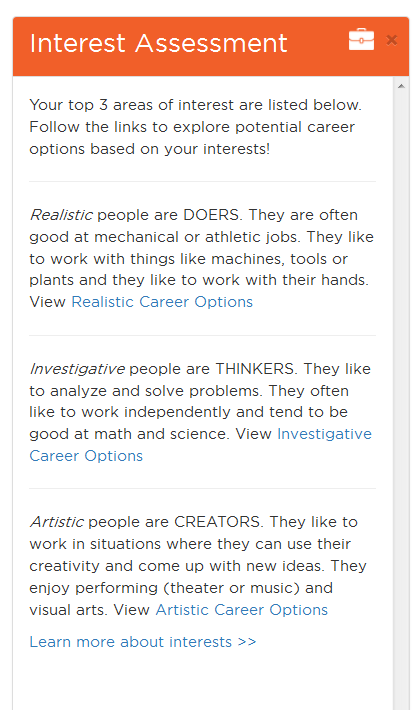 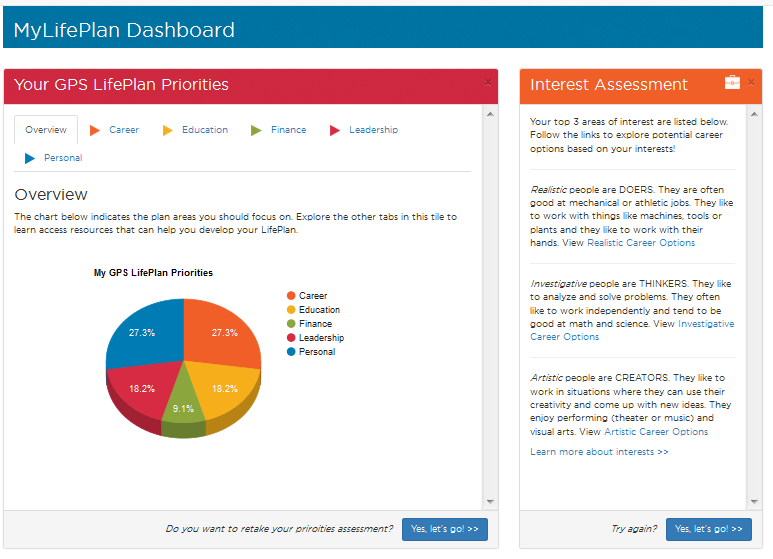 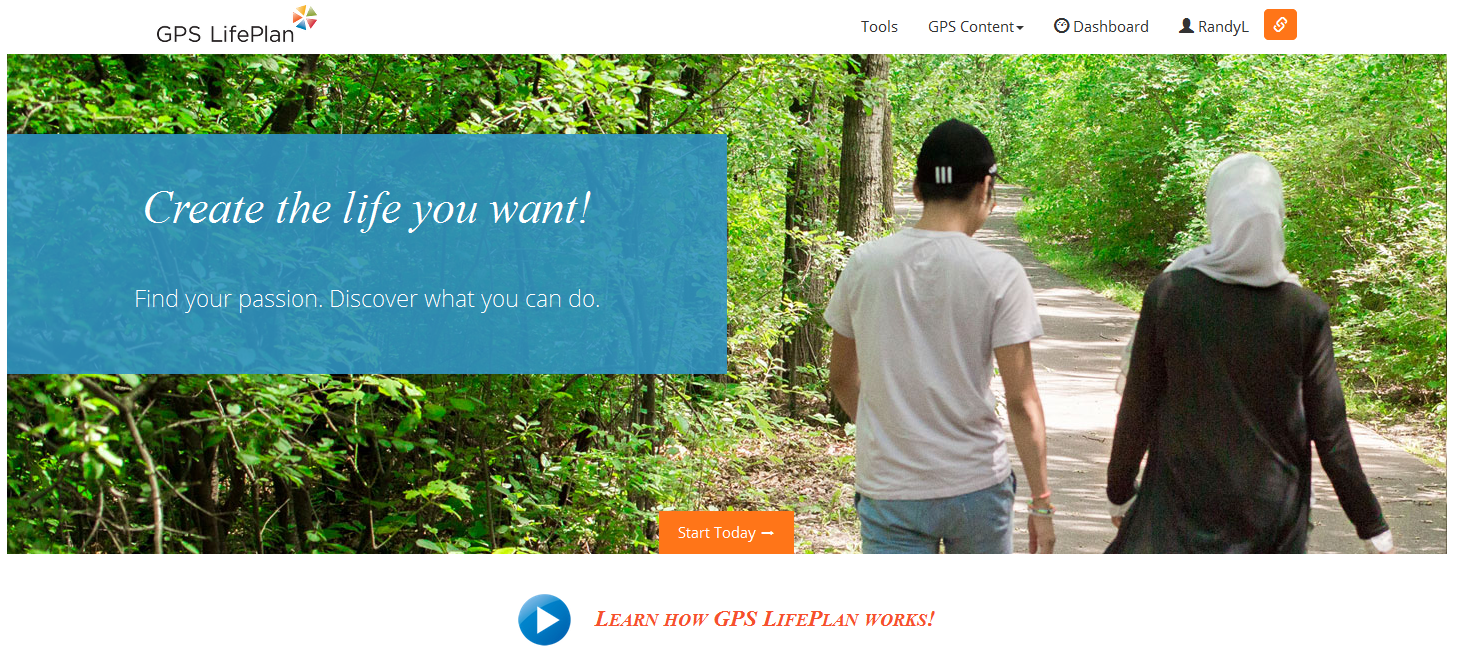 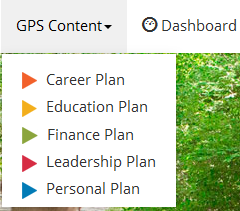 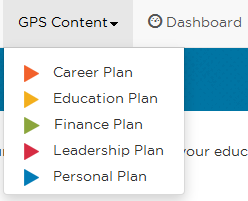 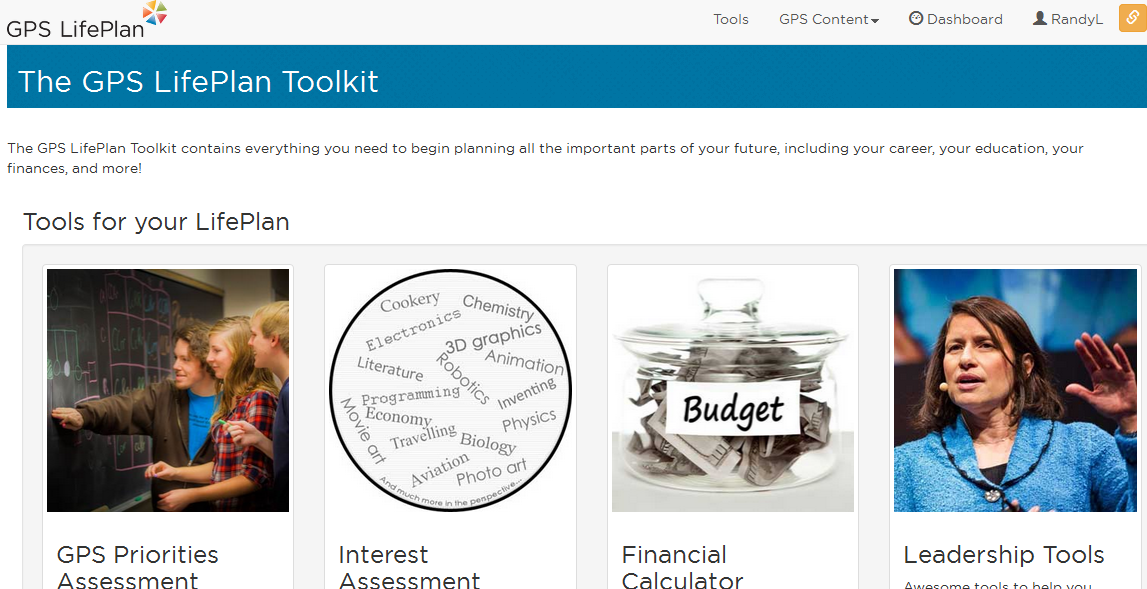 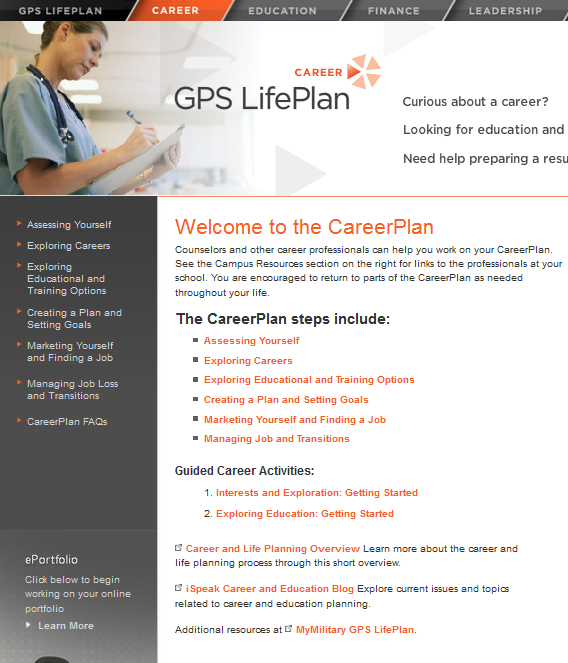 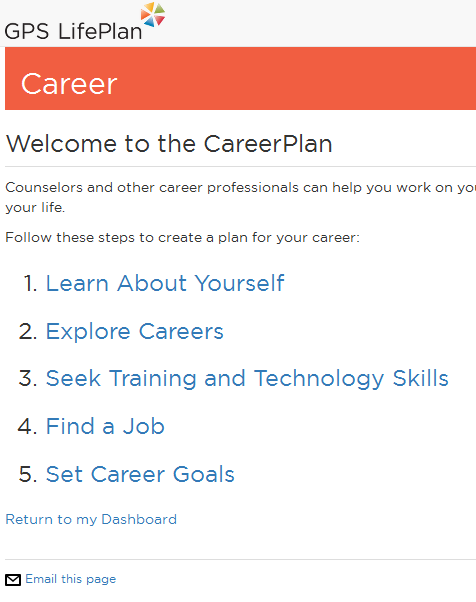 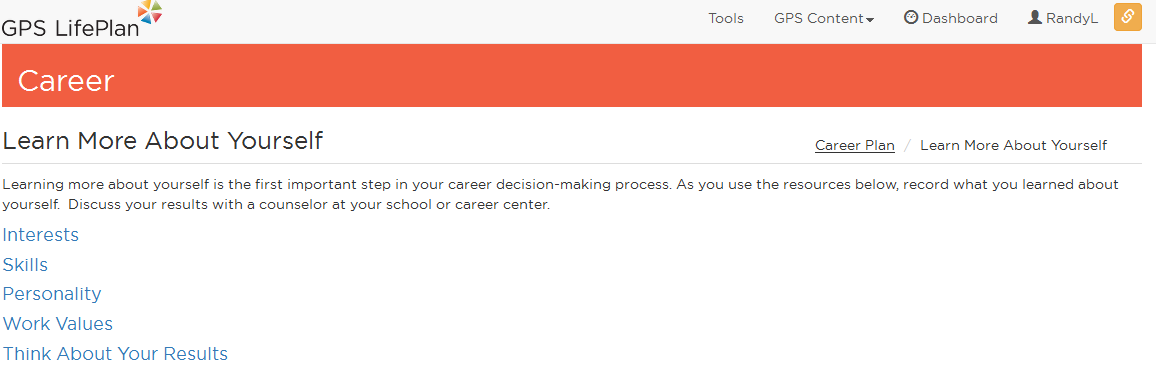 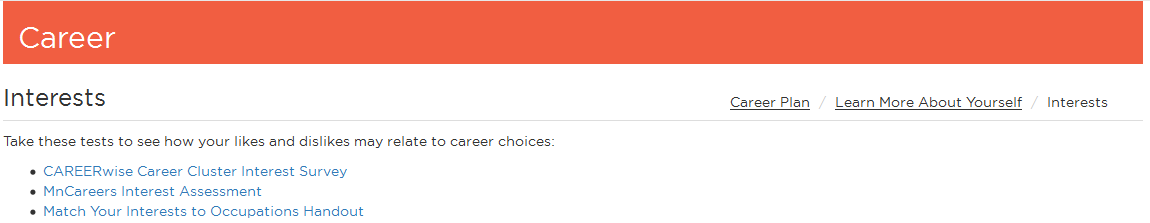 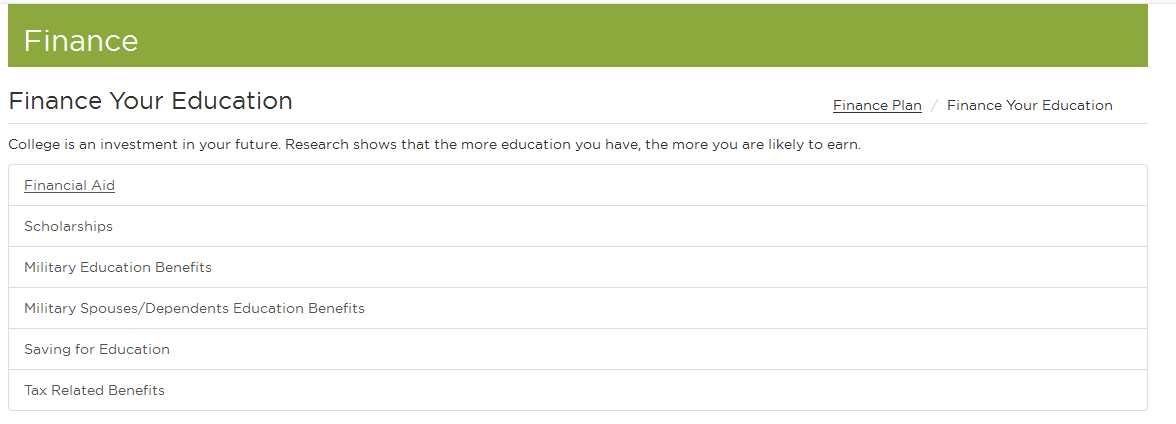 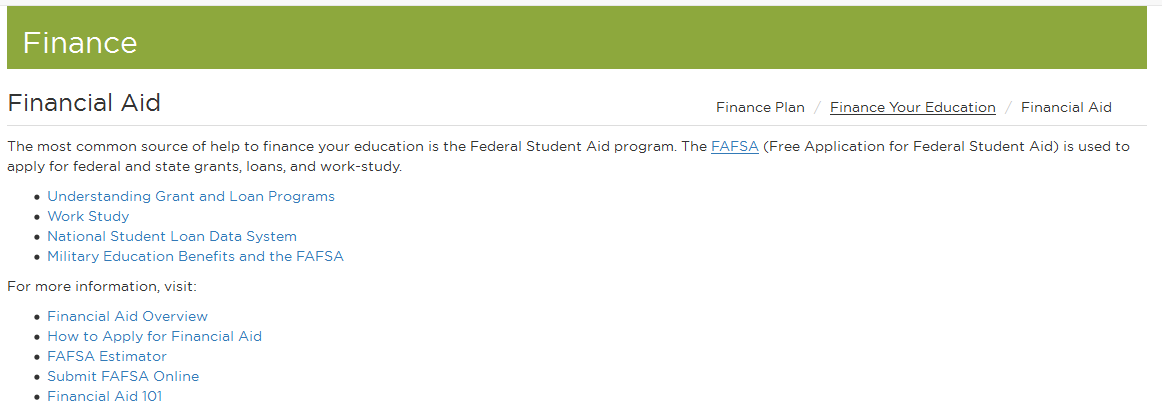 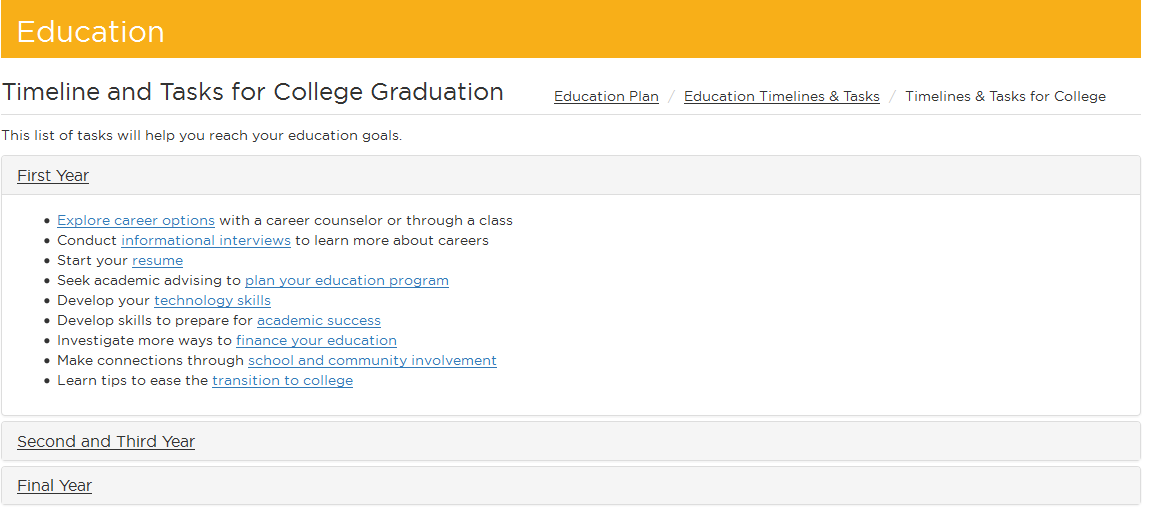 Each page has a unique ID associated with it – makes it easy to set up an assignment or link for a class or resource.
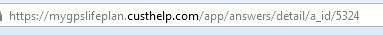 The Footer.
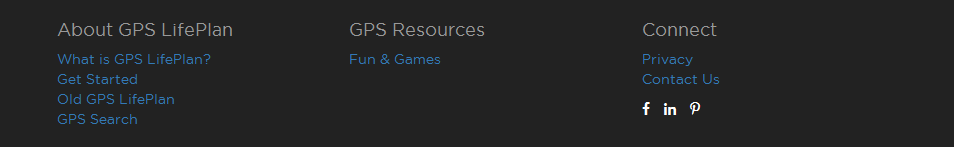 Social Media
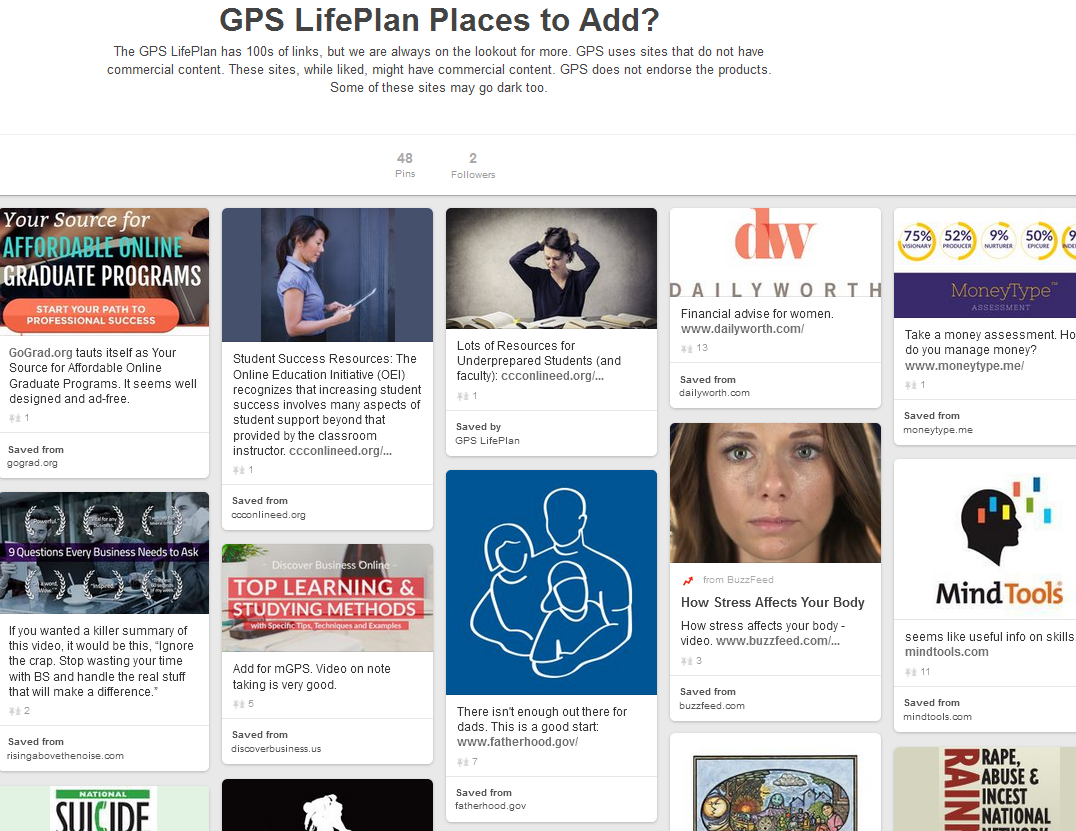 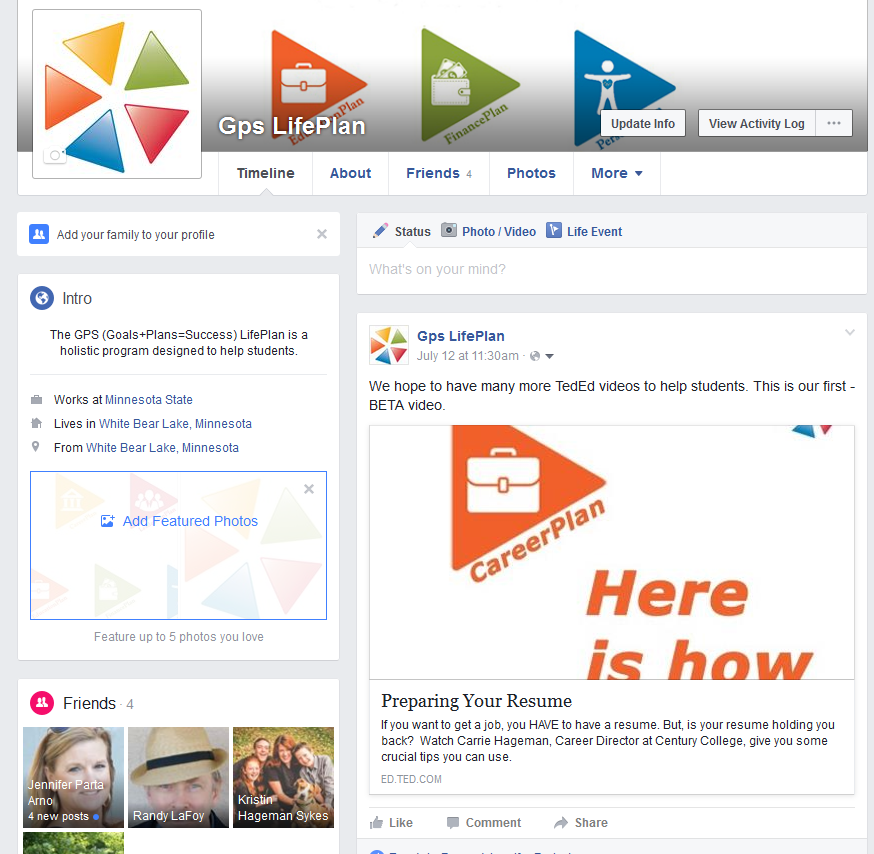 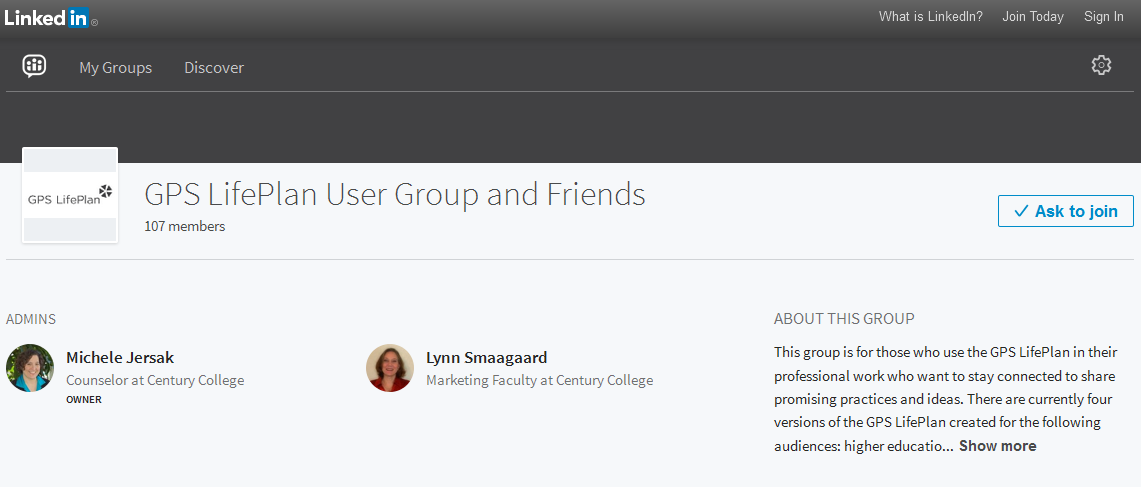 Let’s get online and explore
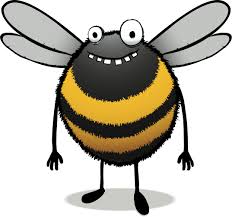 https://mygpslifeplan.custhelp.com/
As you explore, we’d like feedback on:
Assessment
Signing in
Navigation
Typos
Enhancements
Future tools you could provide/work with us on
Fun and Games that are flash-free (apps?)
Thank you for attending.
Randy LaFoy, Minnesota State Colleges & Universities GPS LifePlan

Stephen Kelly, Century College & QUES LLC.